Your Attitude Towards Reading
Pre-Unit Activity
Answers
Please tell the truth.  I do not know your answers but I will have data from the turning points results.
We are going to take this survey before our unit and then after.  I would like to see if I have helped you to enjoy reading more than before.
I read in my spare time
Always
Sometimes
Rarely
Never
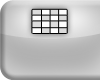 Response Grid
I like to receive books as a present.
Always
Sometimes
Rarely
Never
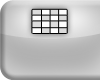 Response Grid
I like to choose what I read.
Always
Sometimes
Rarely
Never
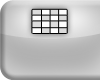 Response Grid
I like to read on rainy days.
Always
Sometimes
Rarely
Never
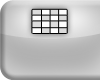 Response Grid
I rather play video games than read.
Always
Sometimes
Rarely
Never
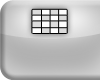 Response Grid
I enjoy starting new books.
Always
Sometimes
Rarely
Never
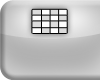 Response Grid
I learn from books.
Always
Sometimes
Rarely
Never
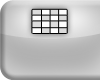 Response Grid
My favorite subject is reading.
Always
Sometimes
Rarely
Never
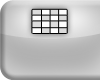 Response Grid
I enjoy checking out books in the library.
Always
Sometimes
Rarely
Never
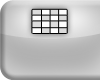 Response Grid
My favorite type of book is
Fiction 
Non-fiction
Picture Books
Biographies
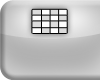 Response Grid
I have met a famous author before.
Yes
No
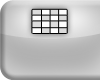 Response Grid
Thank you for taking my survey!